Cell Size & Cell Division
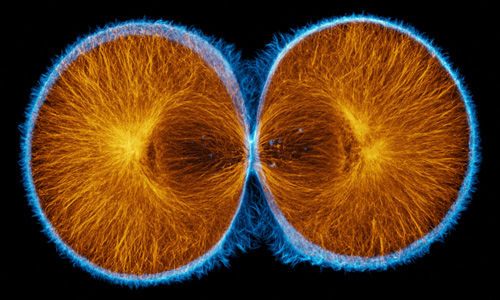 Cell Size: Limiting Factors
1. Diffusion limits cell growth
Diffusion – passive movement from high to low concentration
Only efficient over short distances
Longer distance = slower diffusion rate	
A cell 20 cm wide would require months for nutrients to get to the center
Cell Size: Limiting Factors
2. The amount of DNA in a cell limits the size of the cell
Larger cells need more DNA, smaller cells need less DNA
DNA and organelles support the cell – a cell cannot survive if it gets too big to be supported by its DNA and organelles
If a cell grows larger than its organelles and DNA can support, the cell’s processes will not meet the demands of the cell
Cell Size: Limiting Factors
3. A cell’s surface area-to-volume ratio limits its size (and transport efficiency)
As a cell’s size increases, its volume increases at a faster rate than surface area
If volume exceeds the surface area of the cell membrane, the cell will burst
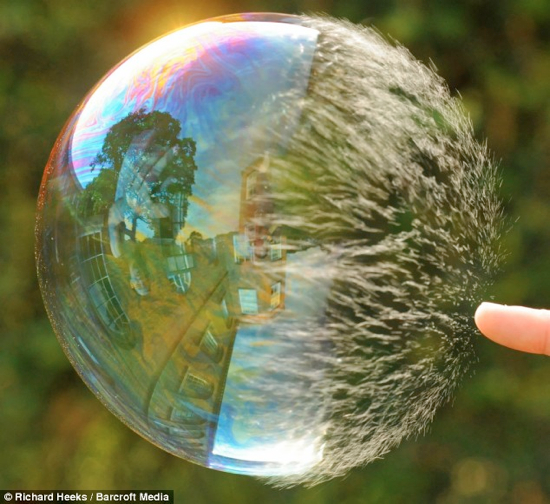 As a cell’s SA/V ratio increases, its ability to transport substances efficiently increases (i.e. smaller cells are more efficient)
Cell Size: 2x 

Volume: 8x

Surface Area: 4x
Cell Size & Cell Division
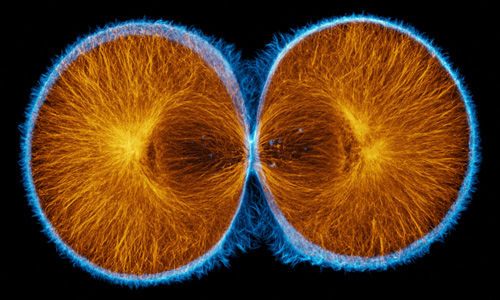 What do cells do once they reach their size limit?
Our cells DIVIDE

A pre-existing cell divides into two identical daughter cells
Why Do Cells Divide?
Growth and development
Wound repair and damaged cell repair
Replace old, worn out cells
Wound Site Cross-Section
SCAB (dried blood)
BLOOD (BLOOD CELLS)
UNWOUNDED SKIN CELLS
UNDERLYING BLOOD VESSEL
[Speaker Notes: The purpose of this slide is to show how cell division aids in the healing of wounds.  Ask the students to imagine that this is a cross section of the finger wound they saw earlier in the YouTube.

The site starts off with a gaping hole in the layer of skin cells.  The underlying vessel is broken and blood fills the gap.  As the blood clots/dries, certain fibers within it attempt to contract the wound site. Cells at the perimeter of the cut “realize” they no longer have a neighbor and are chemically signaled (yellow explosion clip art) to divide.  The goal is for the cells to continually divide in the direction of the green arrows in order to close the gap/heal!  (It’s only the cells on the basal layer that are actually dividing and sending new cells up. For the sake a simplicity this will suffice, I think.)  The developing scab acts as a mechanical barrier to protect the healing process occurring just beneath it.  When this process is complete the scab usually falls off to reveal the newly created skin tissue.  If the scab is pulled off too early then the healing process may be stunted and therefore take longer.

*the newly created cells are a shade lighter for two reasons: 1) so students can visualize the newly created cells and 2) represents the tendency of scars to have a slightly different appearance from the uninjured tissue around it. 

**see if students can guess which cells will be signaled to divide by, at least, the last round of mitosis.  From this you can see if they understand that only cells without their neighbor will be signaled to undergo mitosis, in this scenario.]
The Cell Cycle
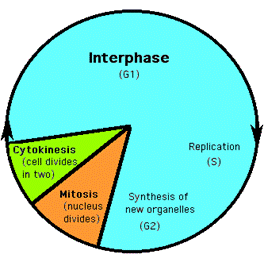 Interphase
Cell growth and DNA replication 
The “normal” state of the cell – the resting
  state
Mitosis
Nucleus divides
Duplicated chromosomes and organelles separate to opposite sides of the cell
Cytokinesis
Cytoplasm divides
Parent cell pinches into TWO identical daughter cells
Interphase
Interphase is the normal state of the cell – the resting state
Helps the cell prepare to divide
Split into three phases
G1 – Growth 
S – DNA Replication/   	  Synthesis
G2 – Organelle Duplication & Growth
Cells spend 90% of their life cycle in interphase
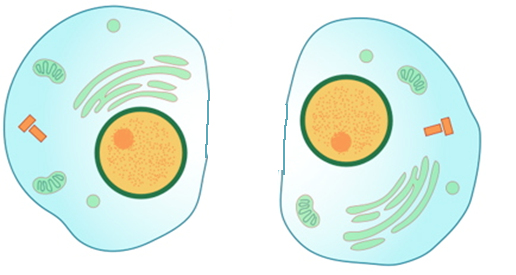 Mitosis
The nucleus is ready to divide once it grows and duplicates its DNA during interphase
Mitosis – division of the nucleus, by which cells divide into two new identical daughter cells
Four phases of mitosis (PMAT)
Prophase
Metaphase 
Anaphase
Telophase
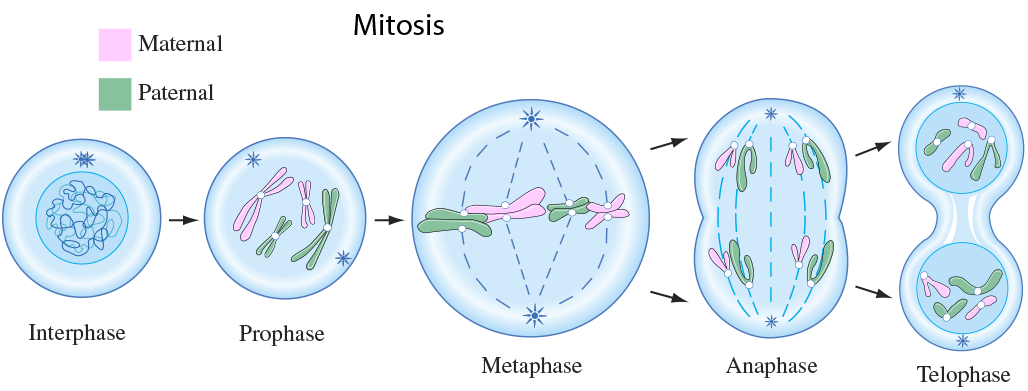 Prophase
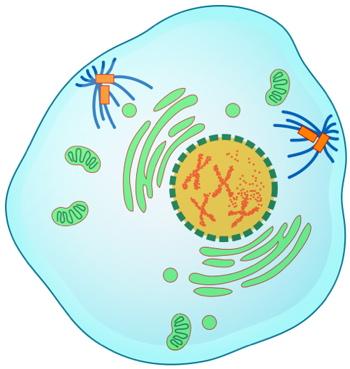 Centrioles
Move to opposite ends of the cells
Produce spindle fibers
Nuclear Envelope
Breaks down so DNA can move freely
Chromatin
Chromatin condenses to form chromosomes
Chromosomes & Chromatin
Chromatin?
DNA wrapped around protein balls, unraveled in a big spaghetti-like mess

Chromosomes?
Condensed, coiled up chromatin
Chromosomes
DNA replicates during interphase
Replicated DNA wraps around proteins to form chromatin
Chromatin condenses to form visible chromosomes 
Each chromosome has 2 sister chromatids
	2 sister chromatids are 	held together by a 	centromere
Metaphase
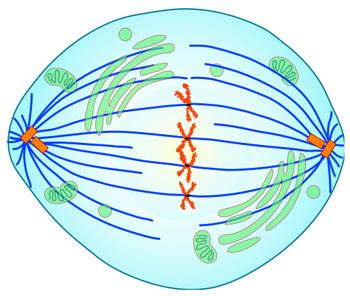 Chromosomes line up in the middle of the cell
Meta means “middle” – chromosomes line up in the middle of the cell
A spindle fiber (from the centriole) attaches to each chromosome (or sister chromatid) at the centromere
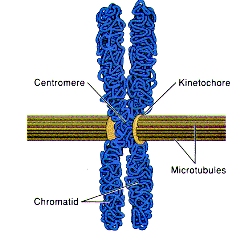 Anaphase
Spindle fibers pull the chromosomes apart
Two sister chromatids are split
Each chromatid goes to a different end or pole of the cell
Telophase
Chromosomes unwind to form chromatin
Nuclear envelope reforms around chromatin
Spindle fibers disappear
Cytoplasm starts to pinch – pinches in the middle to form two cells
Finally… Cytokinesis!
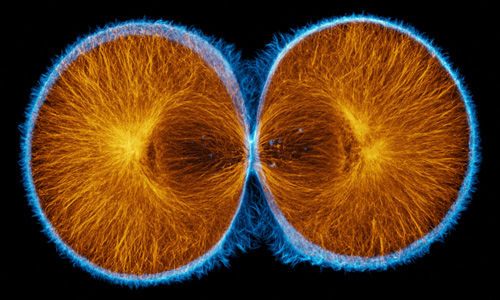 This is the end of the cell cycle!
The cell membrane fully pinches to form two cells
The two daughter cells are exactly the same as each other AND they are identical to the original parent cell
Back to interphase – the cell cycle begins again
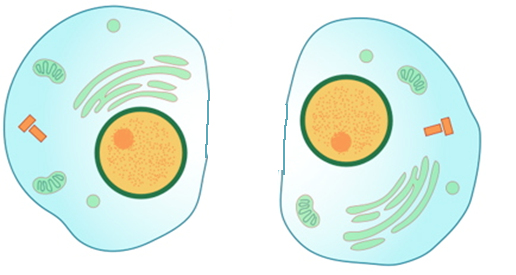 Where doesn’t mitosis happen?
-Nerve Cells
-Sex cells (gametes) – undergo a different process
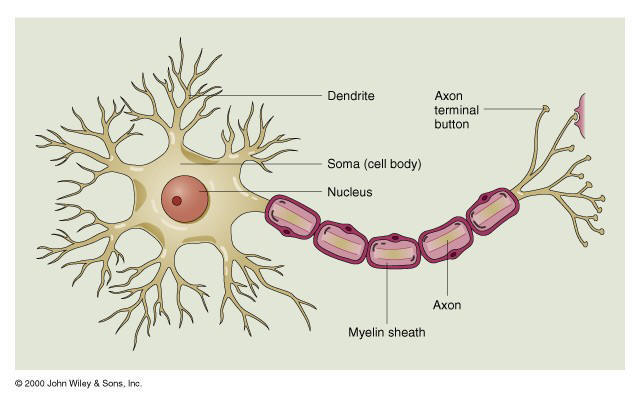 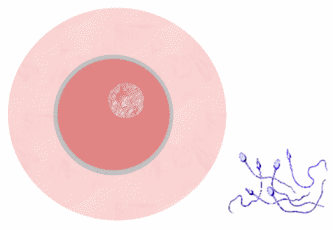 Mitosis Draw and Describe
Use pages 281-285 of your textbook for help (not the pages listed on your sheet)
On one side you need to DRAW what is happening at that stage
On the other side you need to DESCRIBE what is happening at that stage
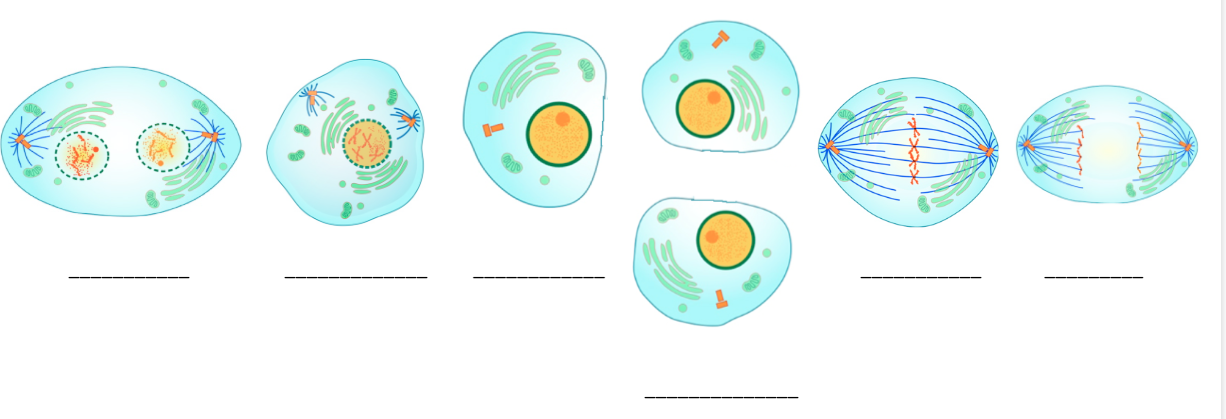 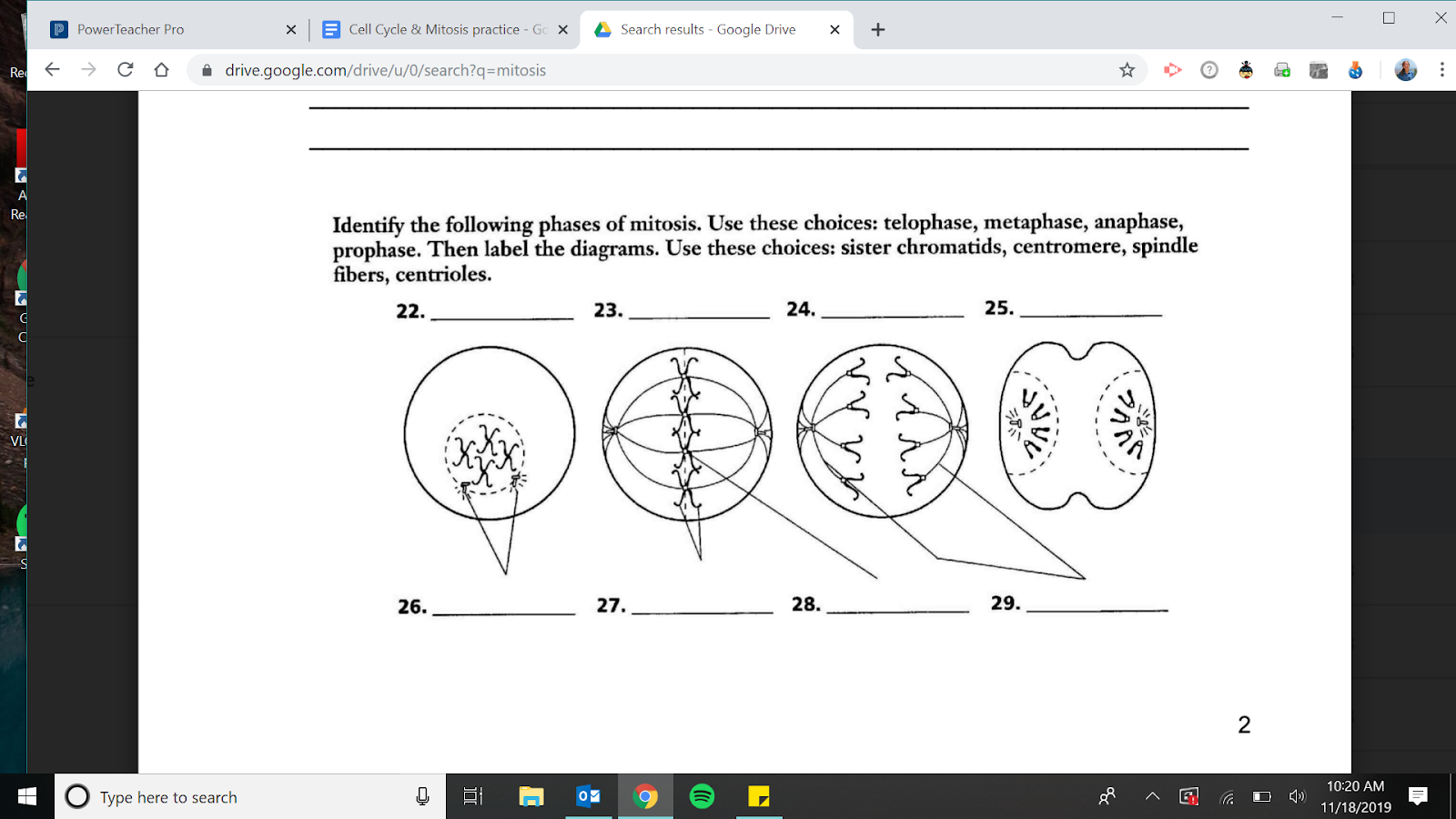 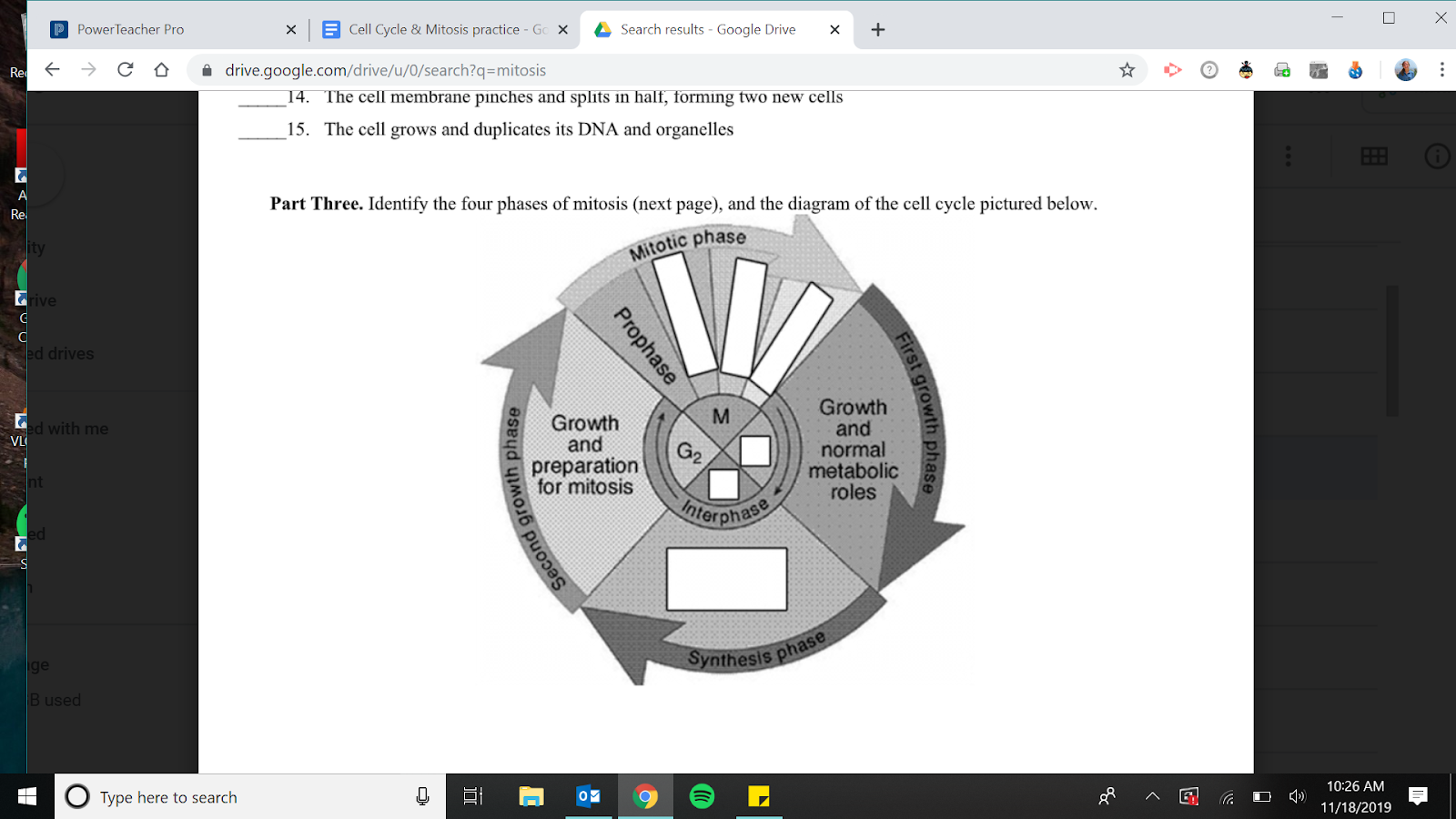 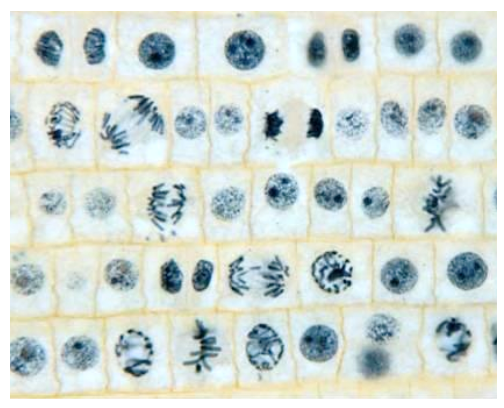 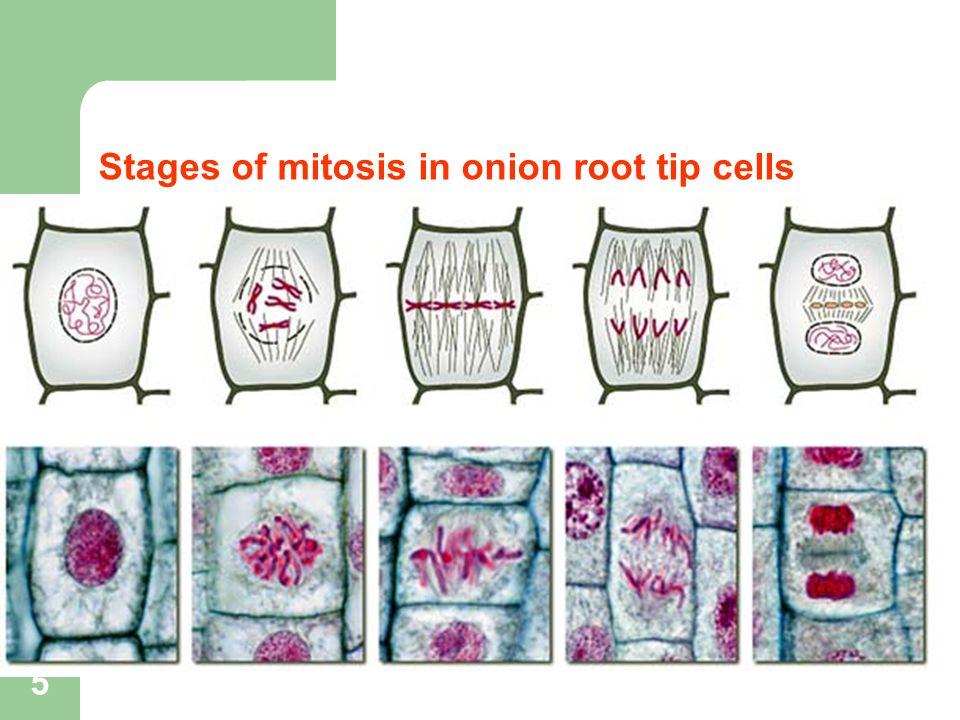 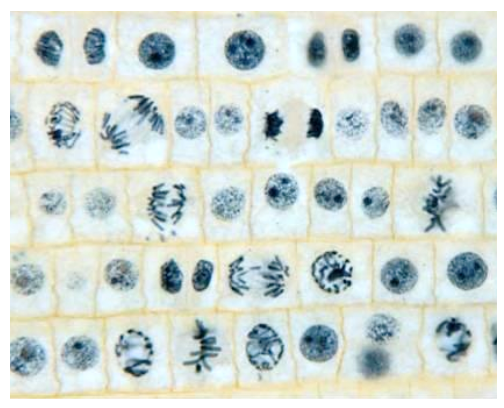 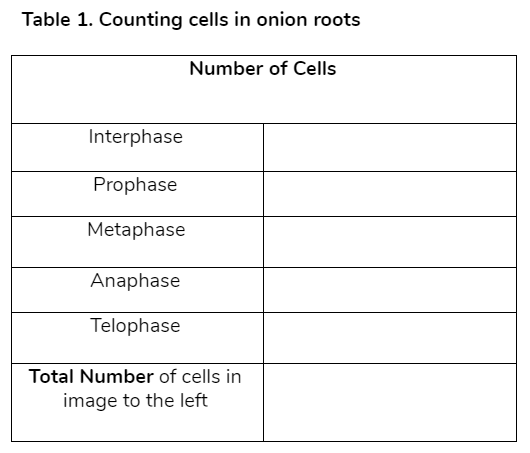 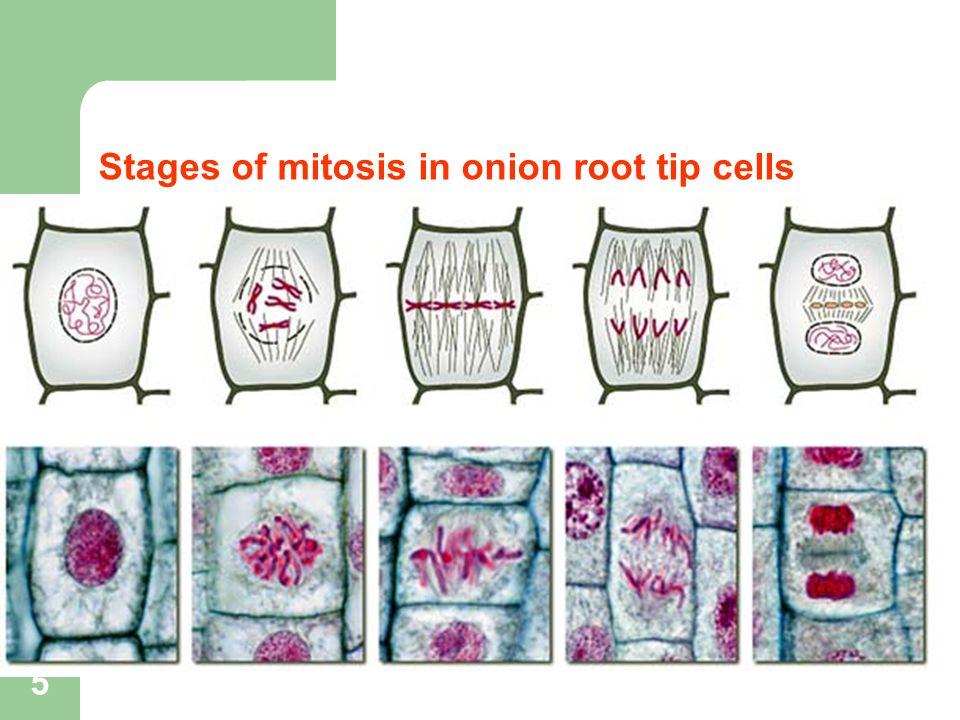 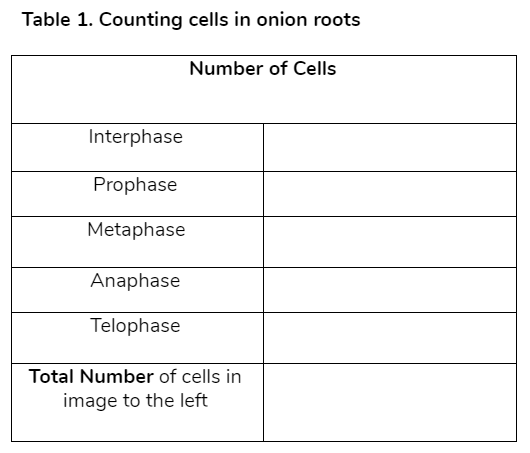 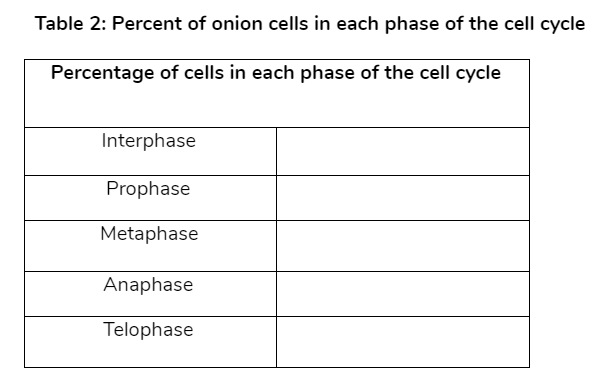